Report of the eighth session of the Committee on Statistics and Data

(Doc Ref. No.: E/ECA/COE/41/12)Oliver ChinganyaDirector, African Centre for StatisticsThursday, 16 March
The 8th meeting of the StatCom-Africa
Theme: “Modernizing the data ecosystem in Africa to support regional integration”
7 statutory reports represented & discussed
StatCom Bureau: Chair: Ethiopia, 1st Vice-Chair, Chad 2nd Vice-Chair: Egypt 1st Rapporteur: United Republic of Tanzania 2nd Rapporteur: Cabo Verde;
Delegates from 51 Member States
Observers from 27 entities
Joint sessions with UNGGIM for Africa and the group of Experts of the Conference of African Ministers Responsible for Civil Registration
11 side events
Issues discussed
Modernizing the data ecosystem
Capacity building
Census
Civil registration
Gender statistics
System of National Accounts
Geospatial information and statistics
Big data and data science
Young statisticians programme
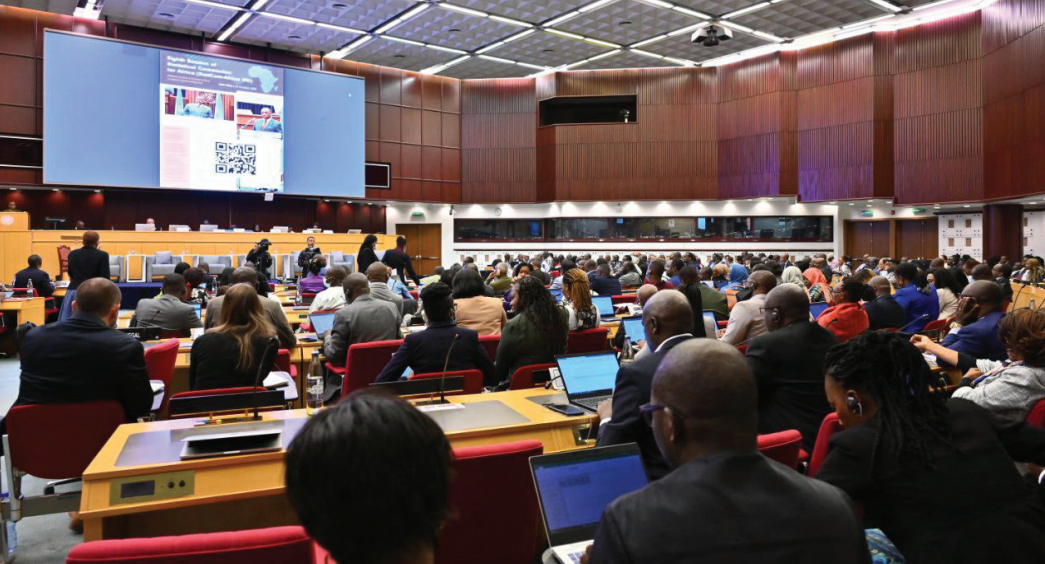 Key issues……
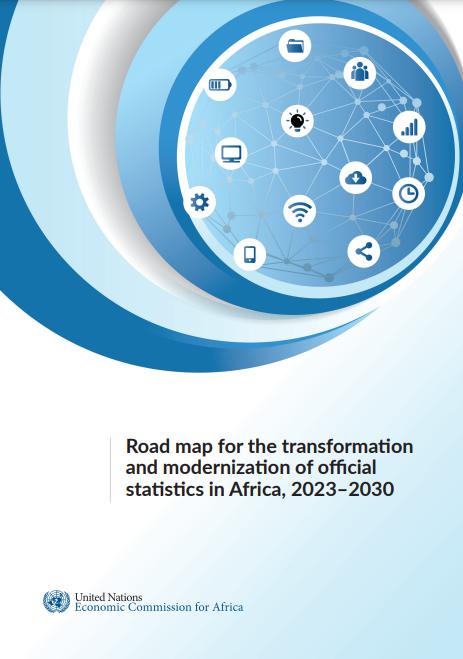 Title
Took stock of the challenges faced & opportunities available – in the African Statistical System
Discussed the Road Map for the Transformation and Modernization (T&M) of official statistics in Africa
Road map sets out principles and priorities for T&M
Guides countries on ways to optimize Transformation & Modernization
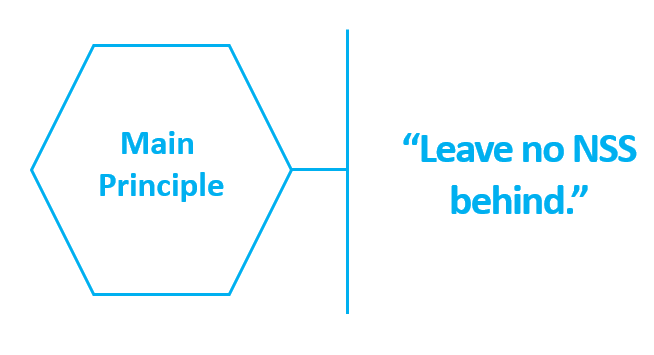 Wide diversity & specificities of National Statistical Systems
Nationally tailored Road Maps
International standards
T&M Must be beneficial for all countries and all users
Key issues…..
Title
Other of Statcom resolutions
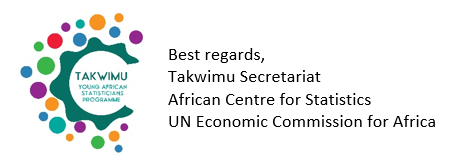 Programme of work on data and statistics for 2023–2024
Statistical capacity development in Africa
Regional report on SDGs indicators
The 2020 round of population and housing censuses
Civil registration and vital statistics and United Nations legal identity agenda
Gender statistics
Implementation of the 2008 System of National Accounts and related statistics
Integration of geospatial and statistical information
Modernizing the data ecosystem in Africa
Reports on side events
Creation of the Takwimu Young African Statisticians Programme
The Ask?…….Resolutions submitted to the COM
Title
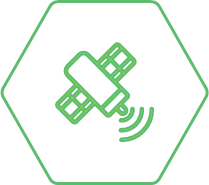 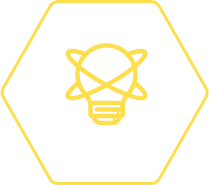 To endorse/ take note
To empower
The report and recommendations of the 8th session of the Statistical Commission for Africa and the 8th  meeting of the Regional Committee of UNGGIM

The recommendations of the Expert Group for the conferenceof ministers for CRVS
ECA and partners to support national statistical systems
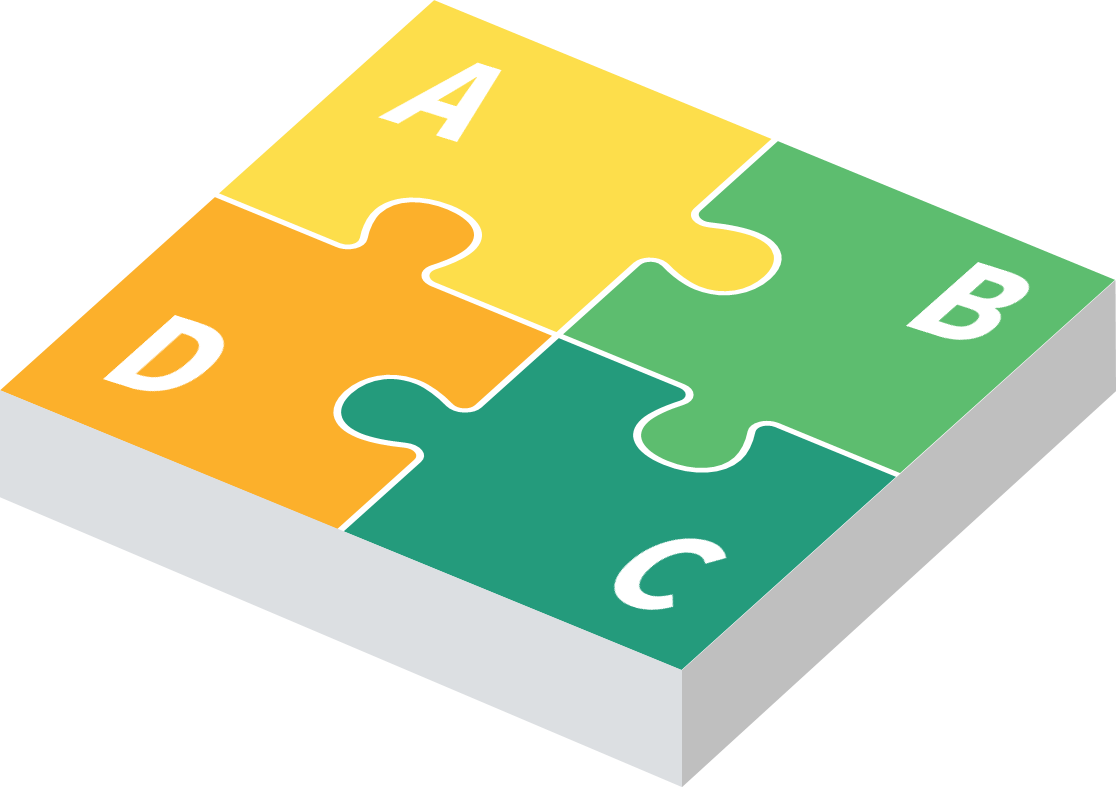 To enable
To support
The integration of statistics and geospatial information and development of economic, social (including CRVS), and environmental statistics and systems
Domestic resource mobilization to implement national road maps for transformation and modernization
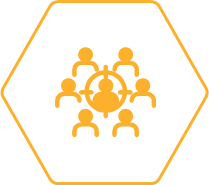 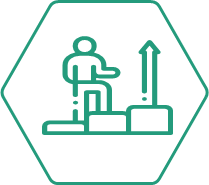 Reflections… Economic Value of Data
Data is a valuable “asset”
Key conclusions
Determine the volume of trade between countries
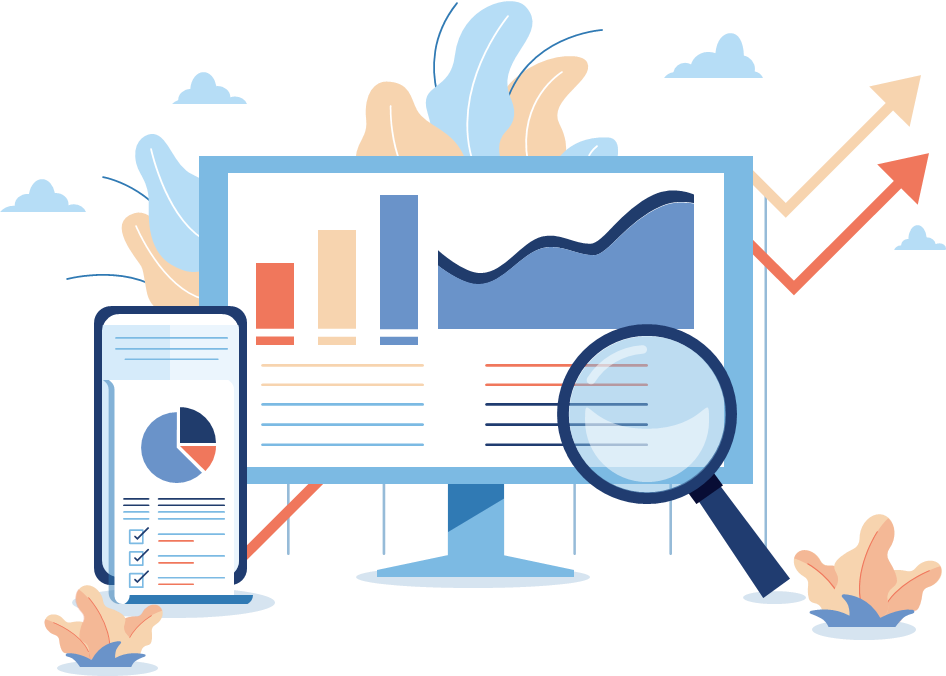 Determine the existence & impact of regional value chains
Determine the flows of trade  to trace the value added of each country to provide business opportunities that will enhance industrialization in line with AfCFTA

(Trade in Value Added -TiVA)
The Power of Data
Determine the acceleration of SDGs implementation
Need  to invest  in  data  systems
Finance  for  Data  mechanism  (strategy)
Analysis of recent investment in data shows an average economic benefit of $32 for every $ invested
THANK YOU!
Follow the conversation: #COM2023
More: www.uneca.org/cfm2023